Ailimentary Canal (Gastrointestinal [GI] tract) – tube that the 				food passes through
	Mouth  pharynx esophagusstomachsmall 					
														intestinelarge intestineanus
Assesory digestive organs
	Teeth, tongue, salivary glands, pancreas, liver, gallbladder

Mouth and Throat
	Teeth – cut and grind the food
	Tongue – mixes food and saliva(amylase), forms bolus, 
									swallowing, taste buds
	Pharynx – back of mouth where nasal cavities and mouth meet
	Esophagus – collapsible tube that connects the mouth and 
			stomach
Stomach – 
	cardiac sphincter keeps food from re-entering esophagus 
		causing “heartburn” or acid reflux
	stomach is 6-10 inches long can hold about 1 gallon
	has circular, longitudinal, and oblique muscles to churn food 
		and mix with gastric juices – HCl, pepsin (proteins), intrinsic 		factor (B12) 
	food leaves as chyme – a creamy slurry
	pyloric sphincter – “gatekeeper” - controls when food leaves 
				the stomach 4-6 hours for meal to leave stomach
Gallbladder –collects bile from the liver which breaks down 
			RBC’s
	Water removed – Gallstones form out of cholesterol
		Blockage causes bilirubin to back into blood 
				stream causing jaundice.
Gall bladder contracts and Bile is secreted to duodenum –
			emulsifies the fats, allows fat-soluble vitamins to be 
			absorbed
Pancreas – secrete pancreatic  juices that digest the protein, fats, 	NA’s, and CHO’s
		-They are alkaline and lower the acidic pH
Secretes insulin – when hyper glycemic
		Diabetes Type I and Type II – insulin
		glucagon - hypoglycemic
Small intestine – 7 to 13 feet long – small not short
	duodenum – 12 finger lengths – 5% of SI
	jejunum – “empty” - almost 37%
	ileum – “twisted intestine” –  almost 58%
Villi, micro villi, and Peyer’s patches
Large Intestine – 5ft, 
	Absorb water into the body and eliminate waste products
	Cecum/appendixcolon(ascending, transverse, descending), sigmoid colon, rectum, anal canal
	No villi, lots of mucus

Anus has externalvoluntary sphincter and internal involuntary sphincter
Messentery holds intestines in place
Mesenteric veins carry food to hepatic veins which carry nutrients to the liver to be stored.
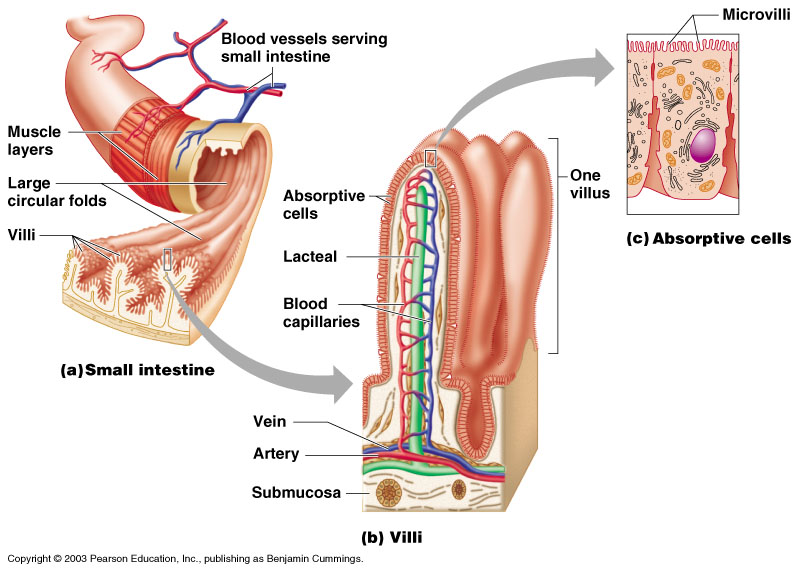 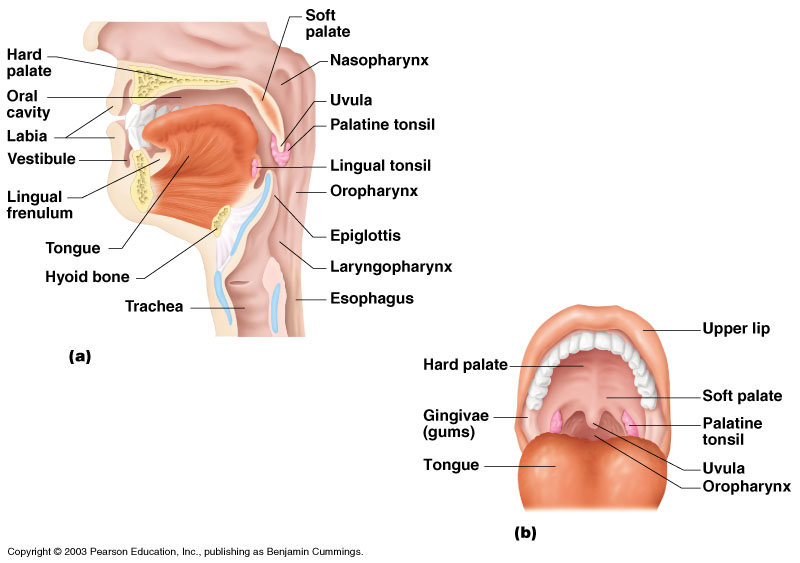 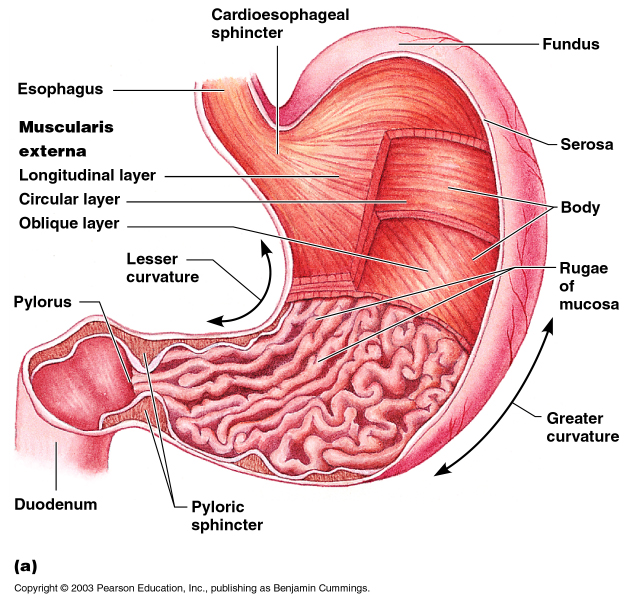 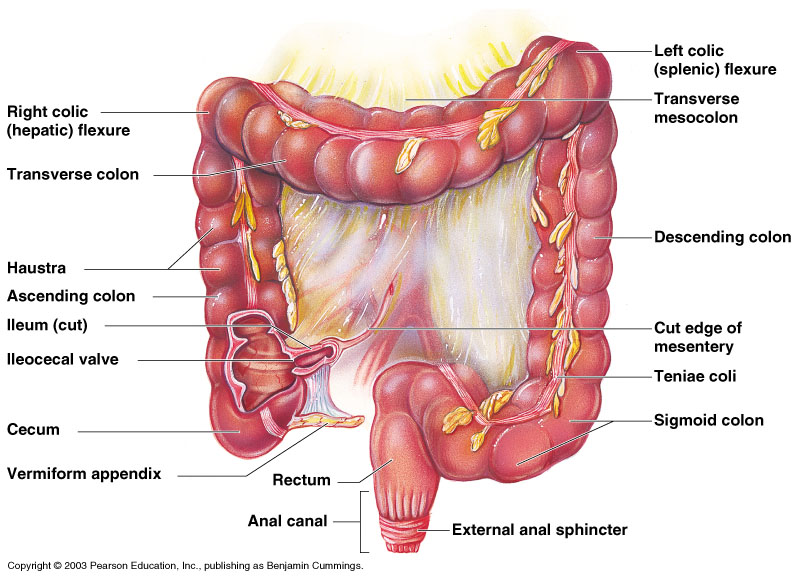 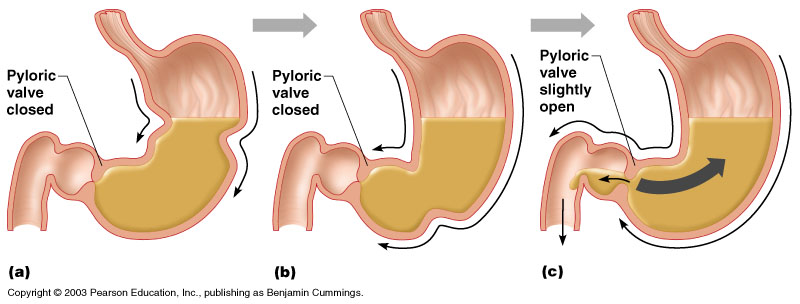